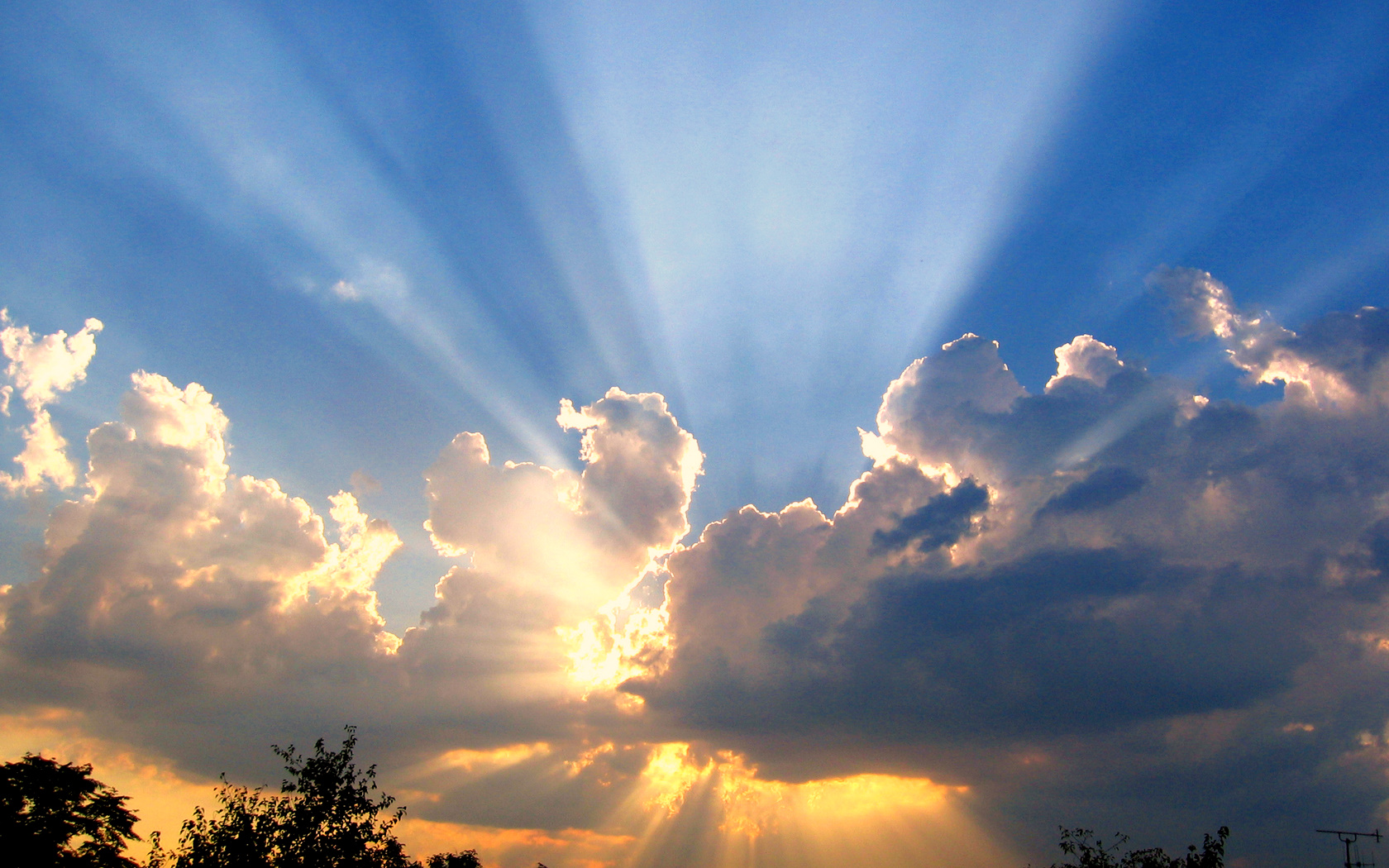 Le Baptême nous donne
 la vie nouvelle du Christ 
mort et ressuscité 
(Rm 6, 3b-11)
Lecture de la lettre de saint Paul Apôtre aux Romains
Veillée pascale – année A
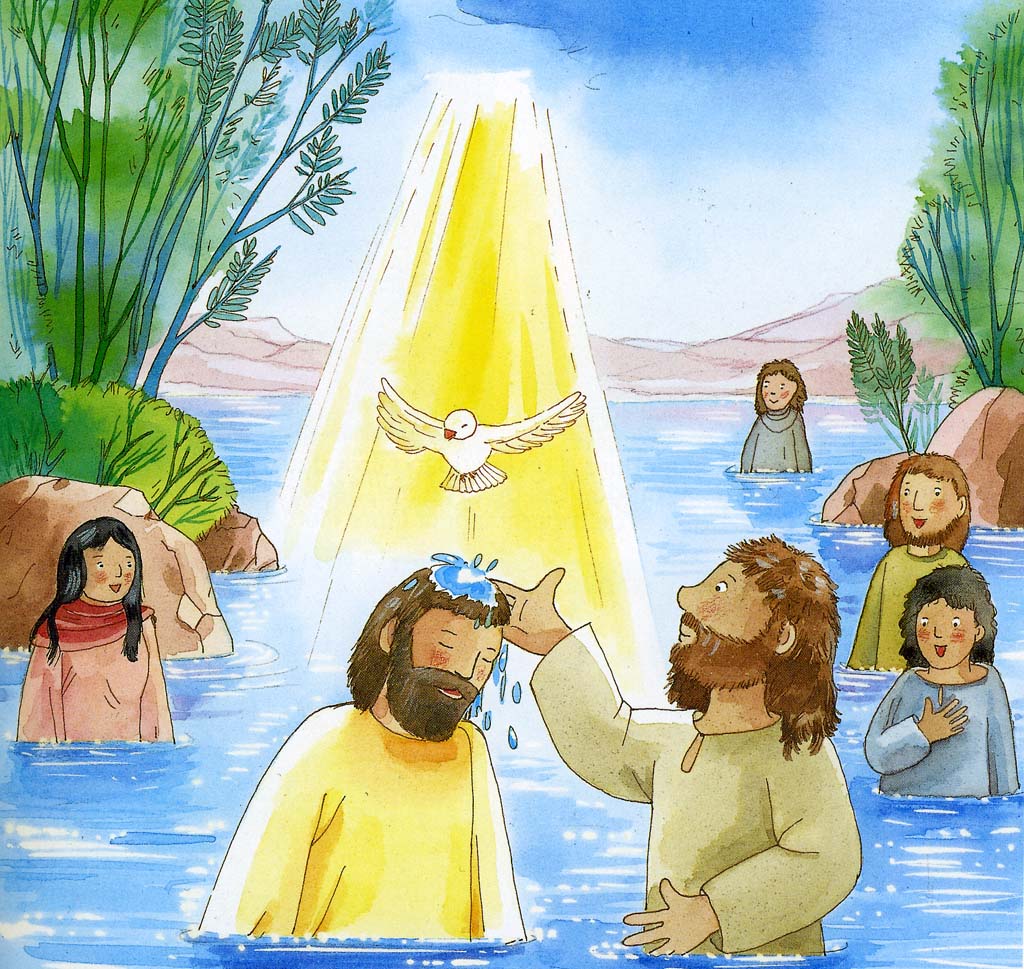 Frères,nous tous, qui avons été baptisés en Jésus Christ
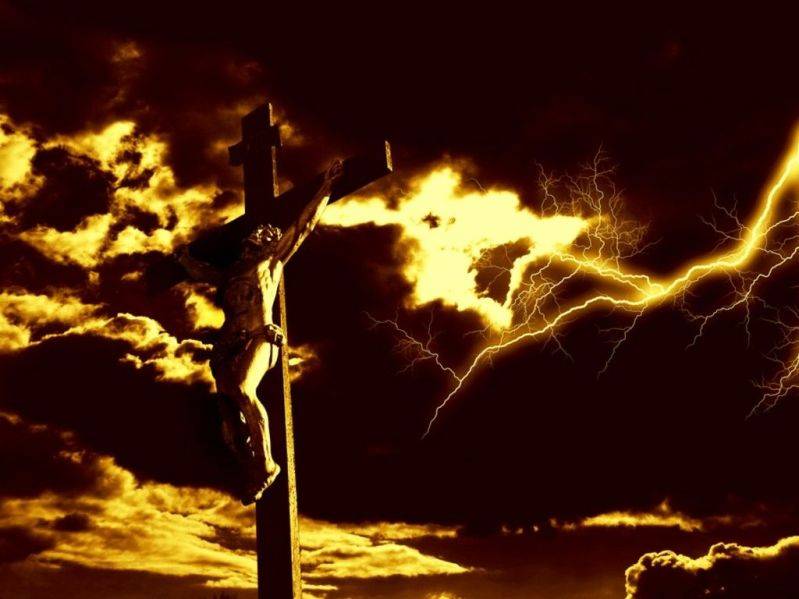 c'est dans sa mort que nous avons été baptisés.
Si, par le baptême dans sa mort, nous avons été mis au tombeau avec lui,
c'est pour que nous menions une vie nouvelle, nous aussi,
de même que le Christ, par la toute-puissance du Père, est ressuscité d'entre les morts.
Car, si nous sommes déjà en communion avec lui par une mort qui ressemble à la sienne
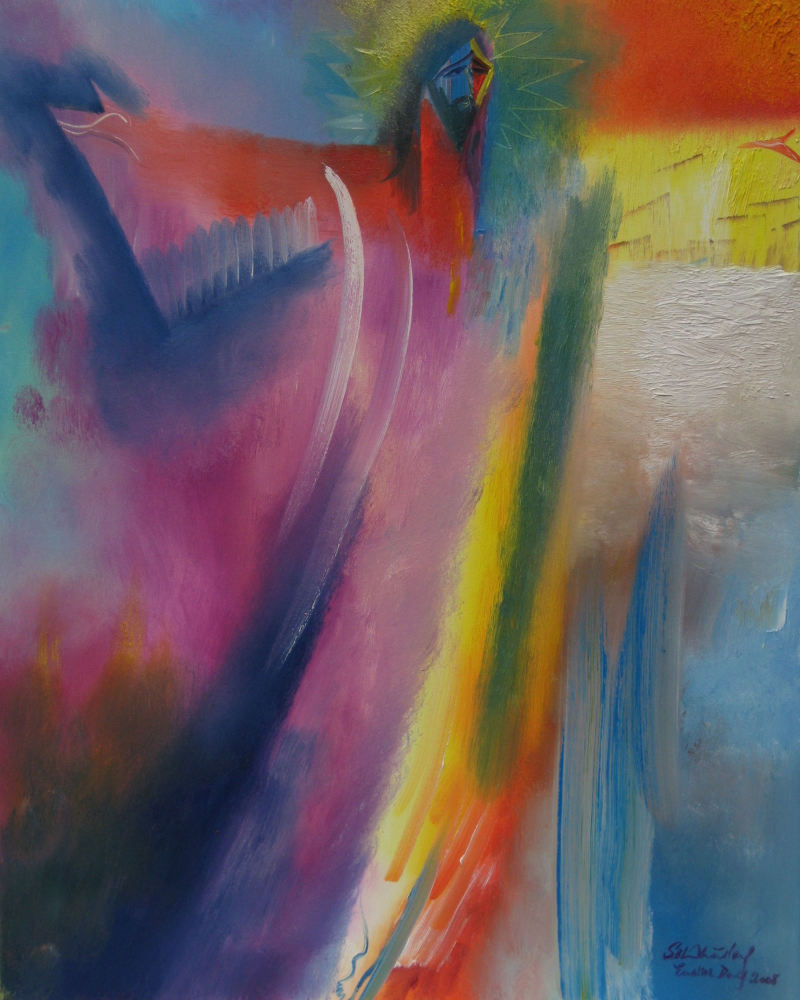 nous le serons encore par une résurrection qui ressemblera à la sienne.
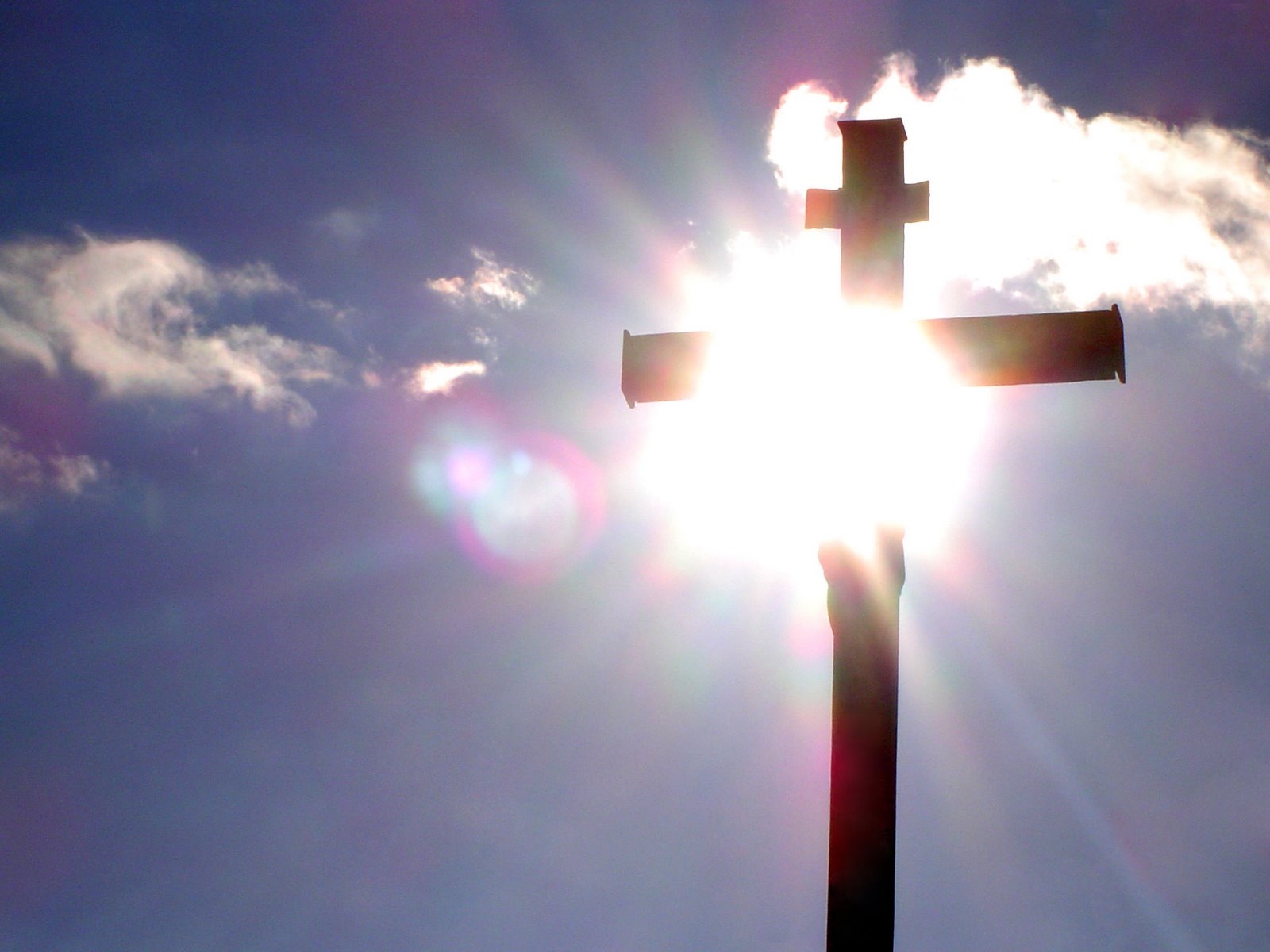 Nous le savons : l'homme ancien qui est en nous a été fixé à la croix avec lui pour que cet être de péché soit réduit à l'impuissance,
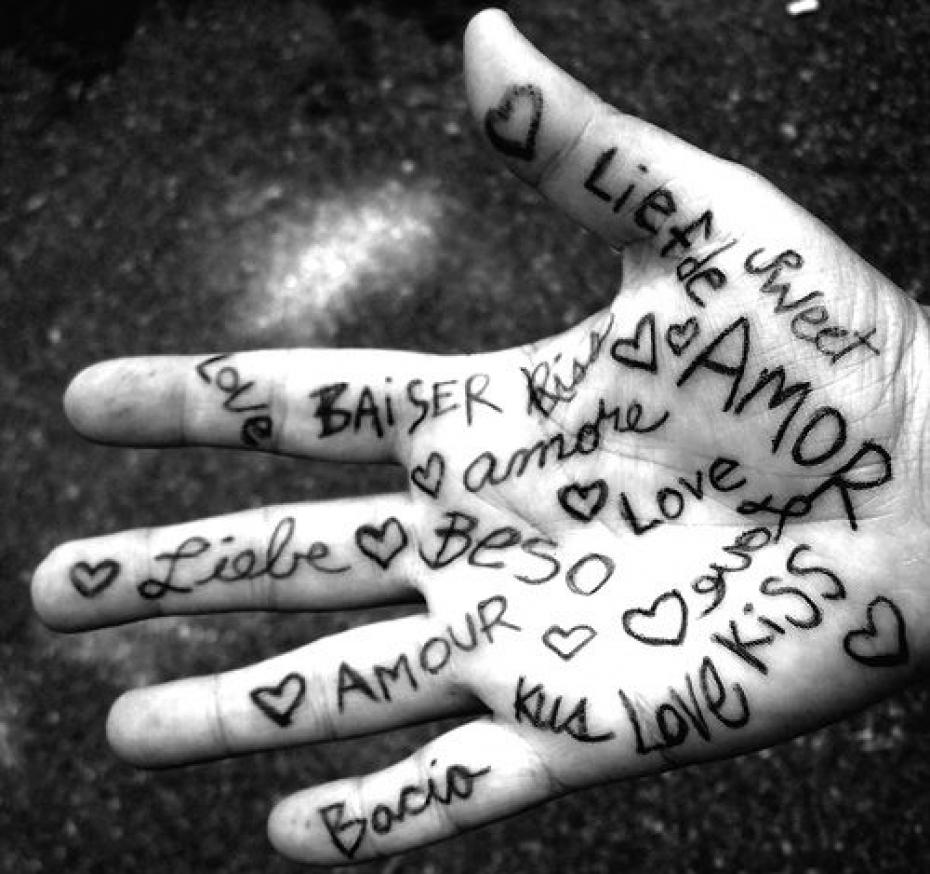 et qu'ainsi nous ne soyons plus esclaves du péché.
Car celui qui est mort est affranchi du péché.
Et si nous sommes passés par la mort avec le Christ,
nous croyons que nous vivrons aussi avec lui.
Nous le savons en effet : ressuscité d'entre les morts, le Christ ne meurt plus ;
;
sur lui la mort n'a plus aucun pouvoir.
Car lui qui est mort, c'est au péché qu'il est mort une fois pour toutes ;
lui qui est vivant, c'est pour Dieu qu'il est vivant.
De même vous aussi : pensez que vous êtes morts au péché,
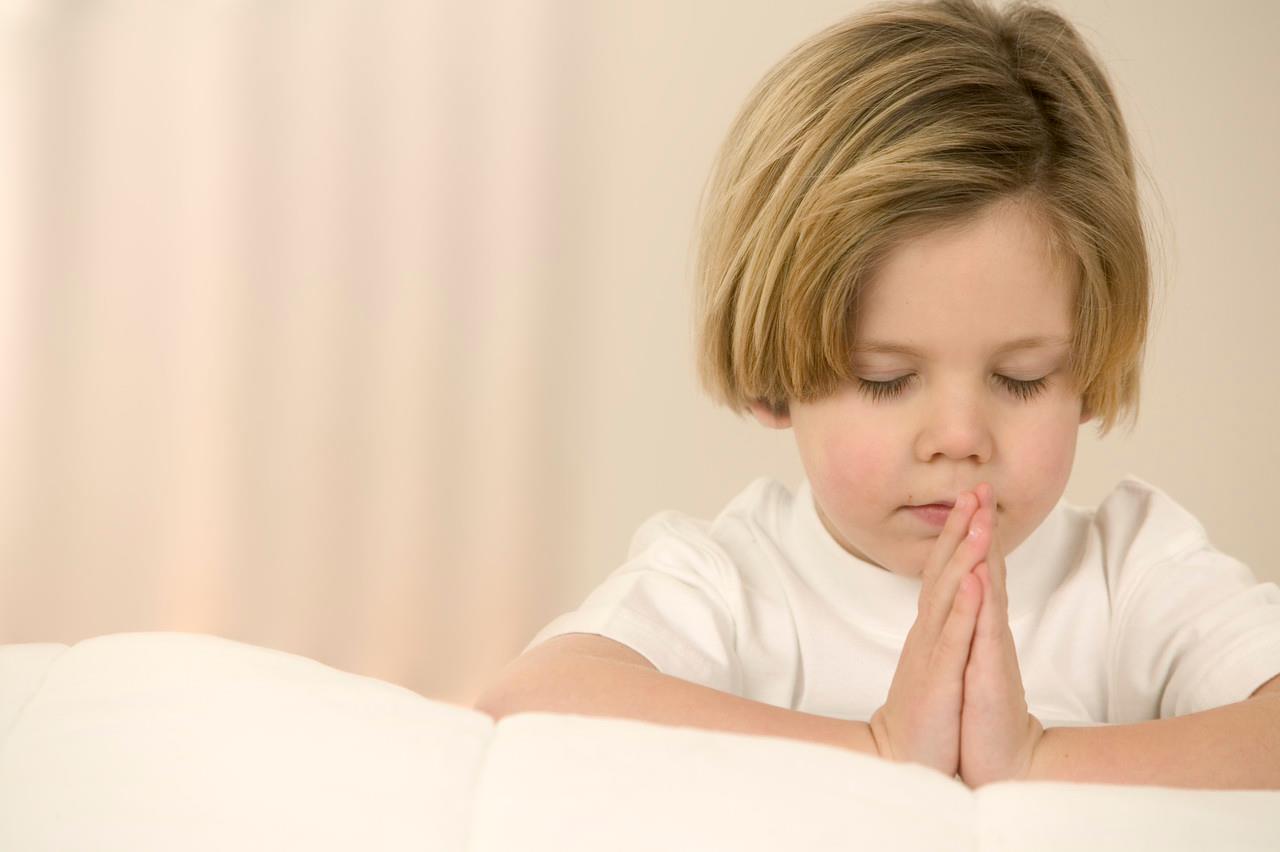 et vivants pour Dieu en Jésus Christ.
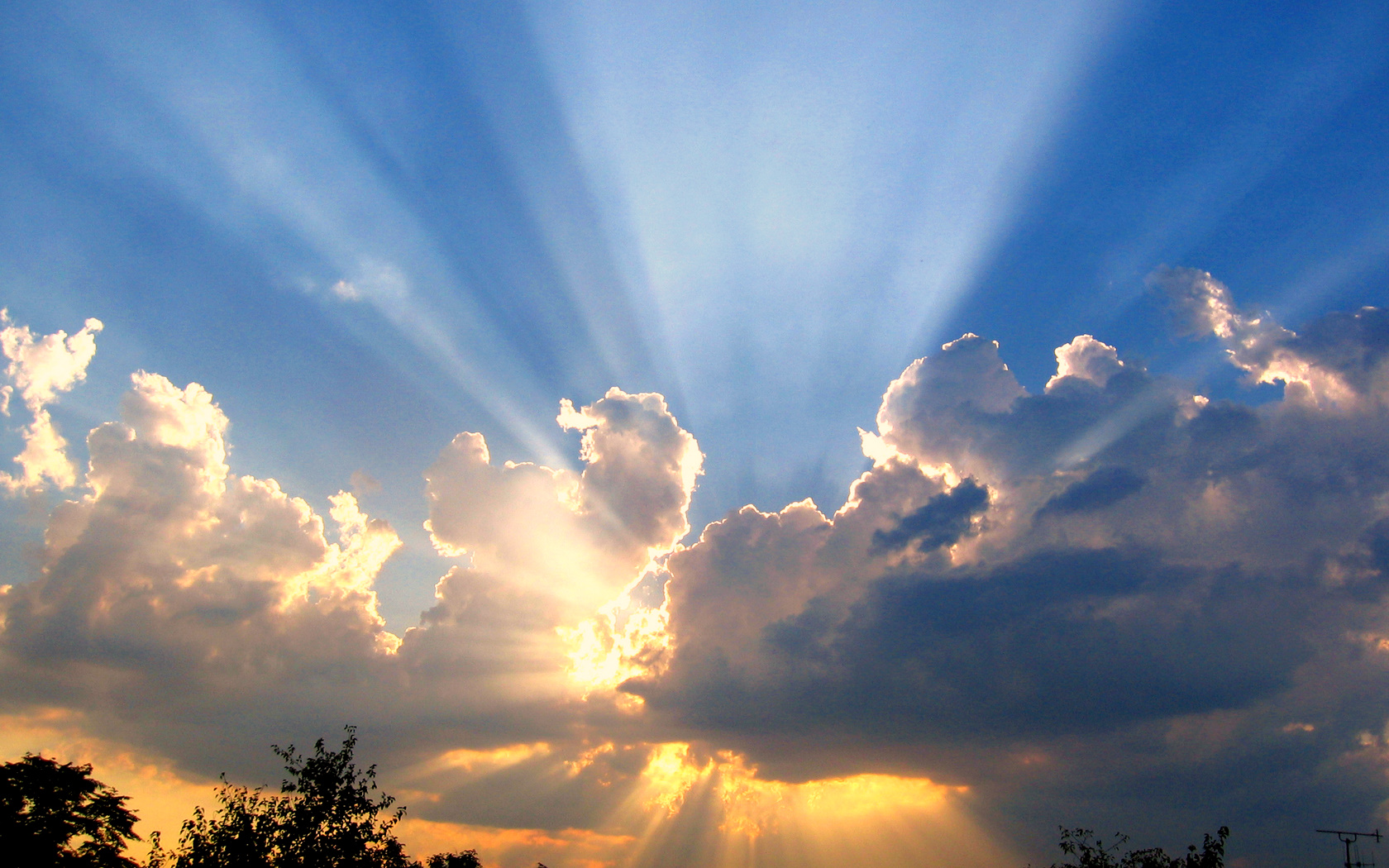 Réalisation Saint Vincent en Lignon